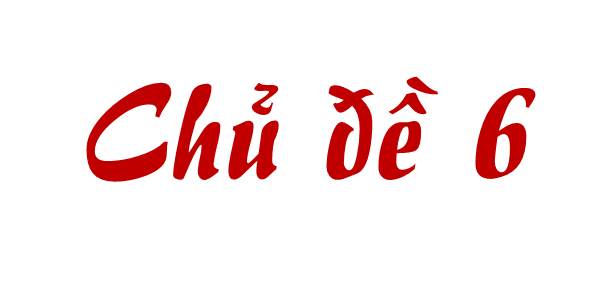 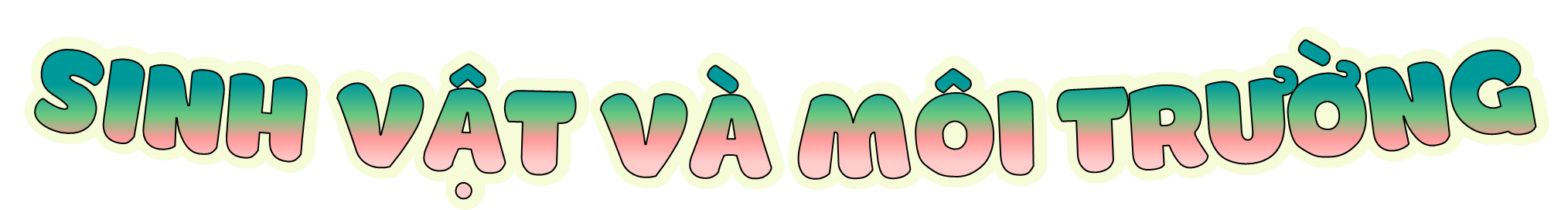 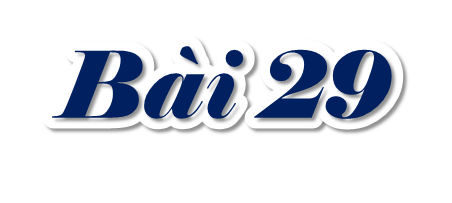 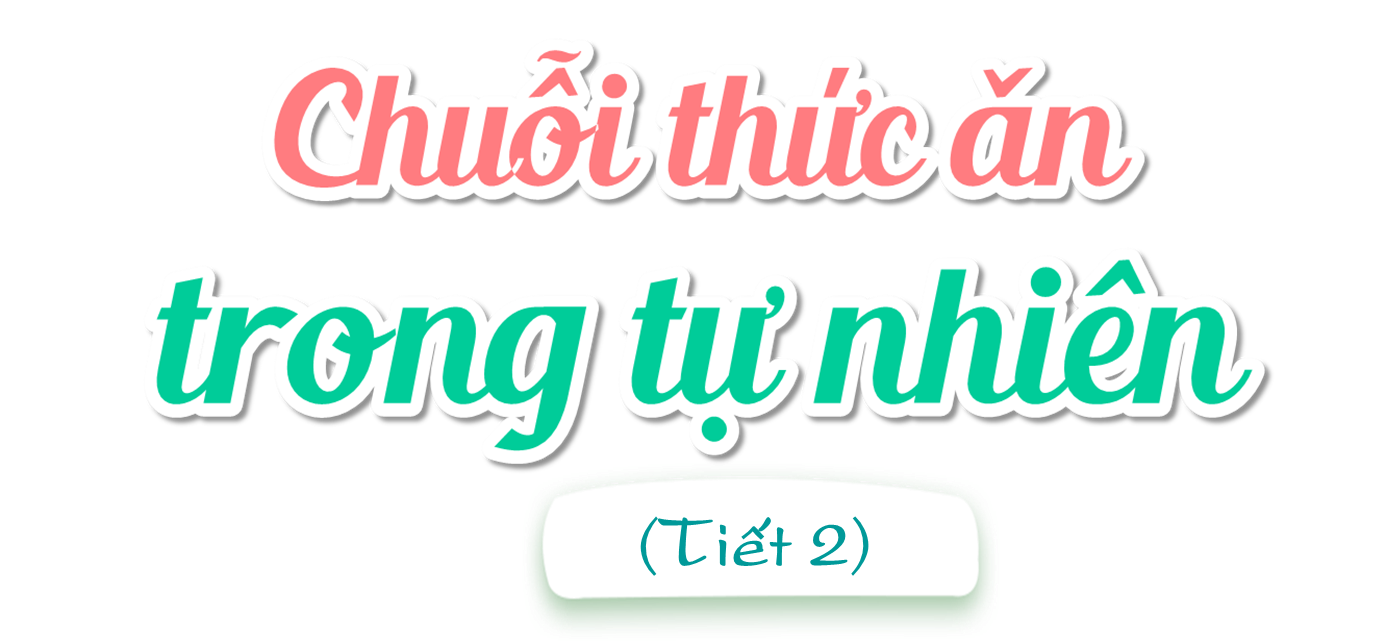 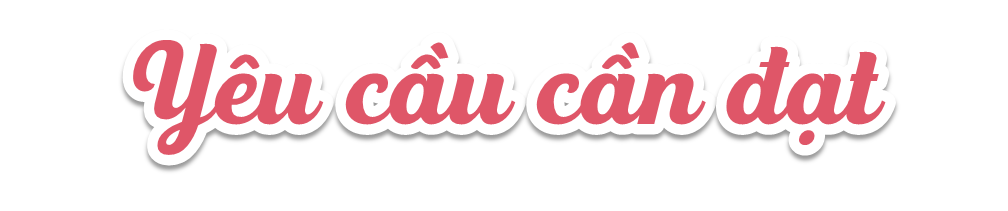 * Năng lực đặc thù:
- Vận dụng mối liên hệ về mặt thức ăn giữa các sinh vật trong tự nhiên thông qua chuỗi thức ăn để lập sơ đồ mô tả chuỗi thức ăn trong tự nhiên (sinh vật sống ở rừng, sinh vật sống ở biển).
- Rèn luyện kĩ năng làm hoạt động trải nghiệm, qua đó góp phần phát triển năng lực khoa học.
* Năng lực chung: năng lực tư duy, giải quyết vấn đề, giao tiếp hợp tác.
* Phẩm chất: chăm chỉ, trách nhiệm.
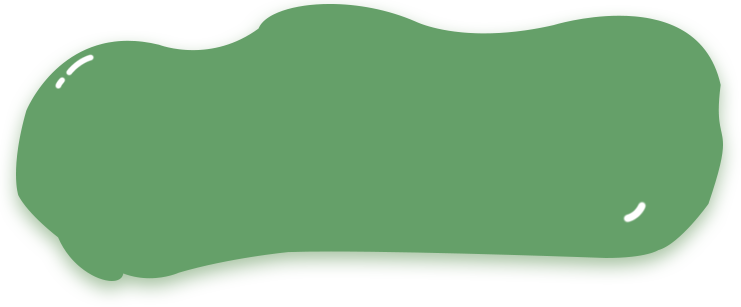 -01-
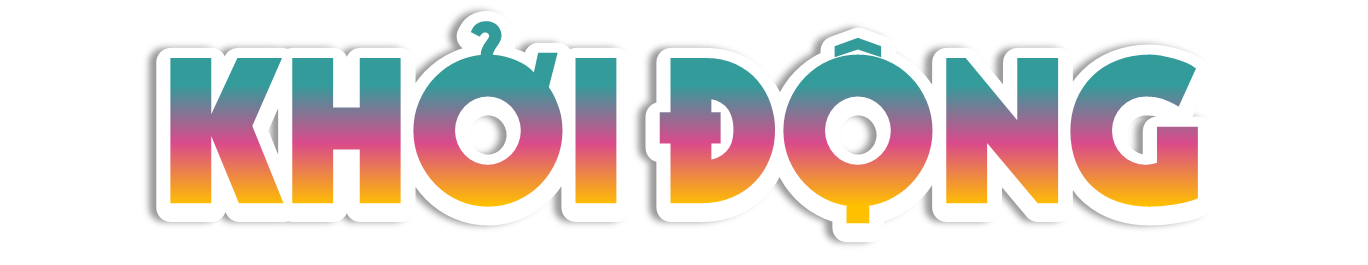 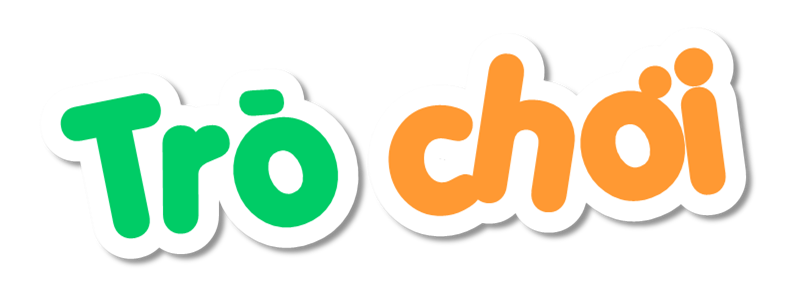 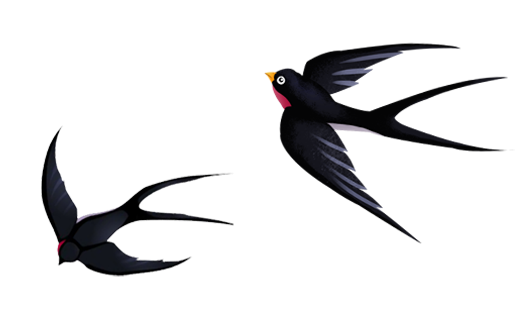 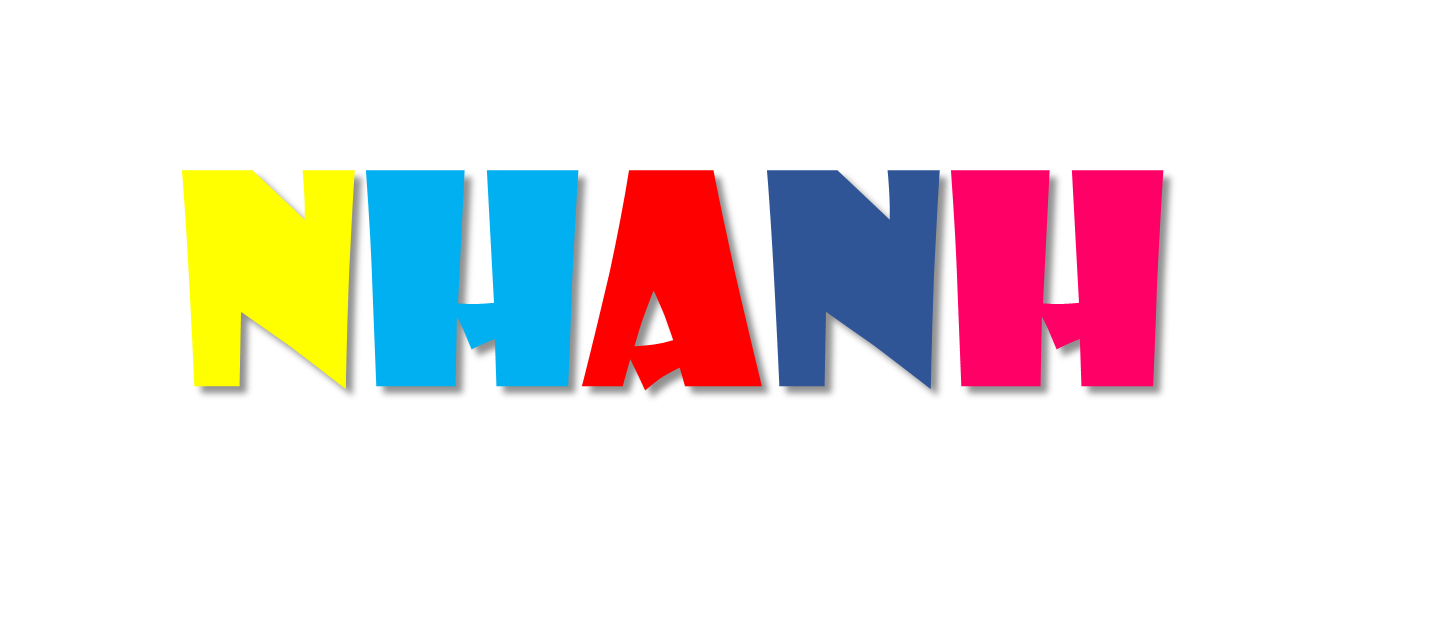 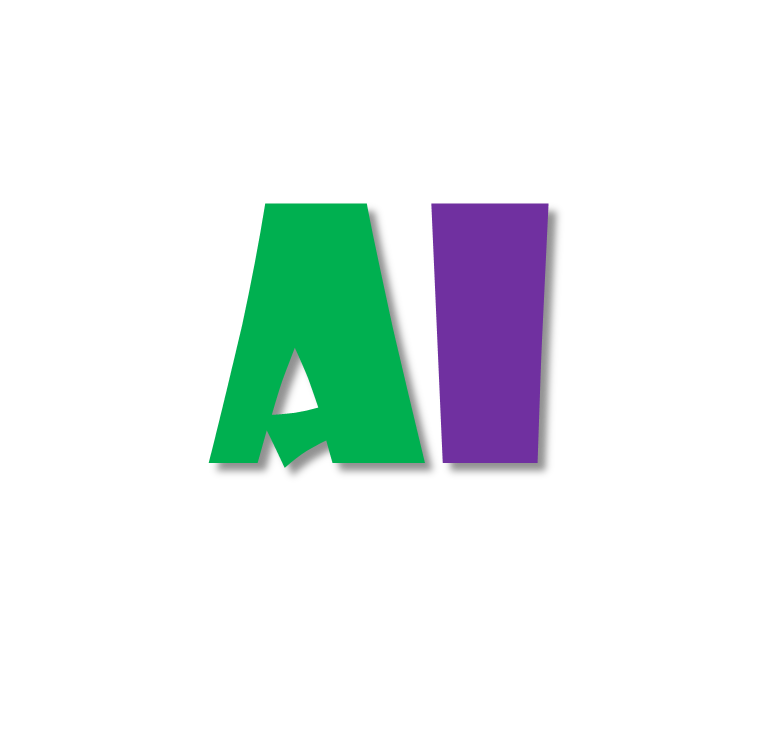 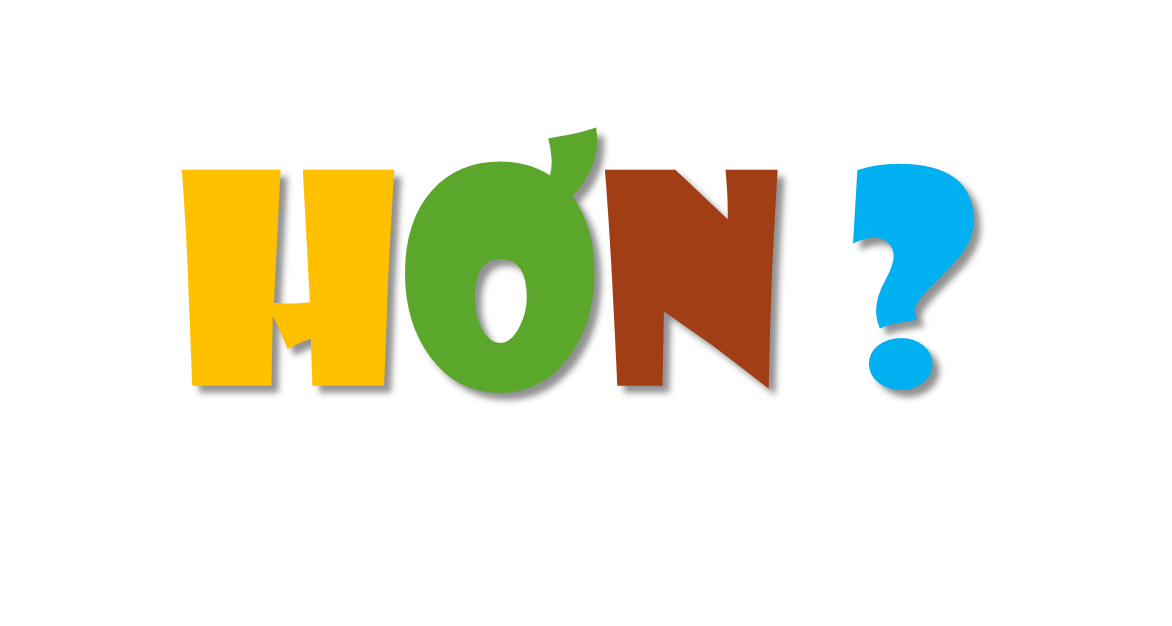 GV chia HS thành các nhóm (4,5 HS), mỗi em trong nhóm cầm một hình ảnh về một loài sinh vật. Trong thời gian, 1 phút các em lập sơ đồ thể hiện mối liên hệ về thức ăn giữa các sinh vật. Nhóm nào làm đúng và nhanh nhất giành chiến thắng.
Hãy lập sơ đồ thể hiện mối liên hệ về thức ăn giữa các sinh vật sau.
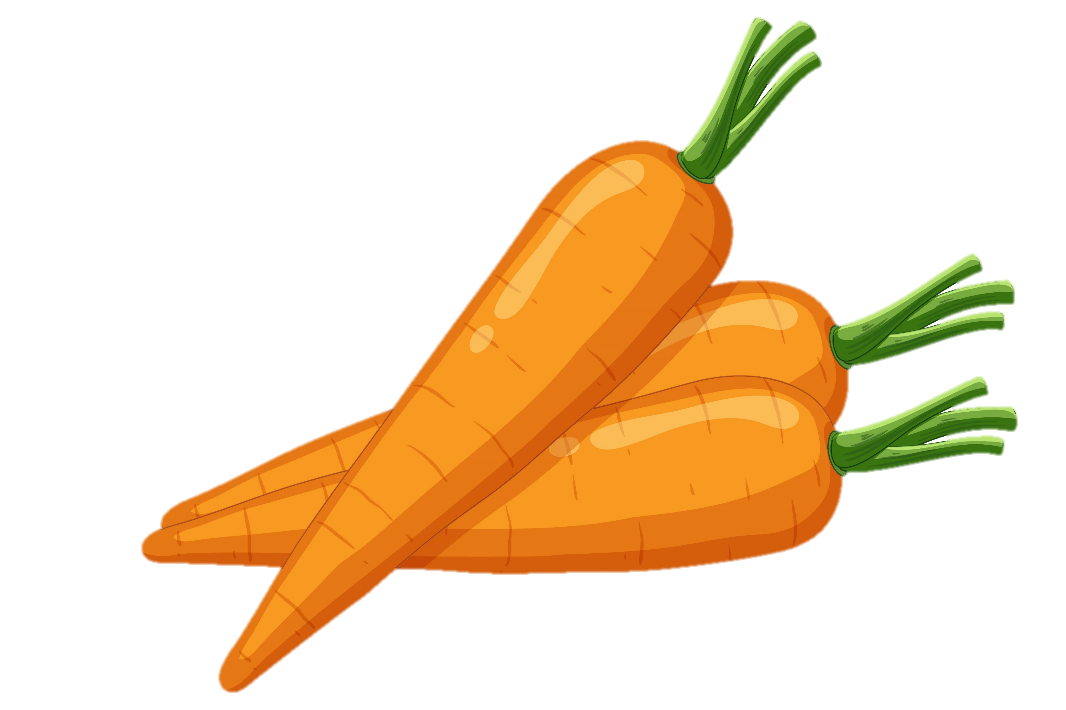 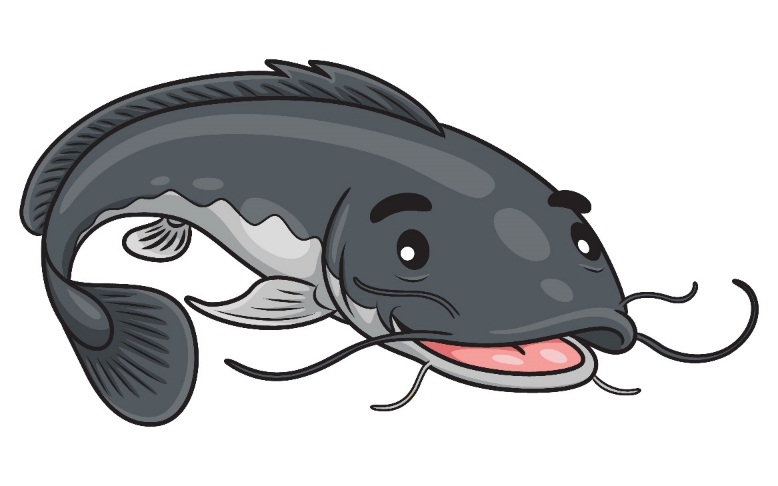 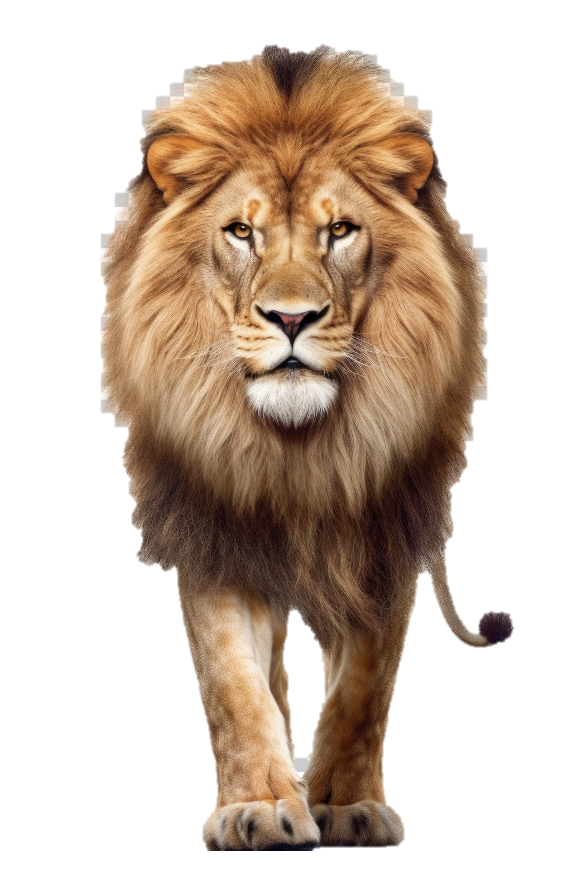 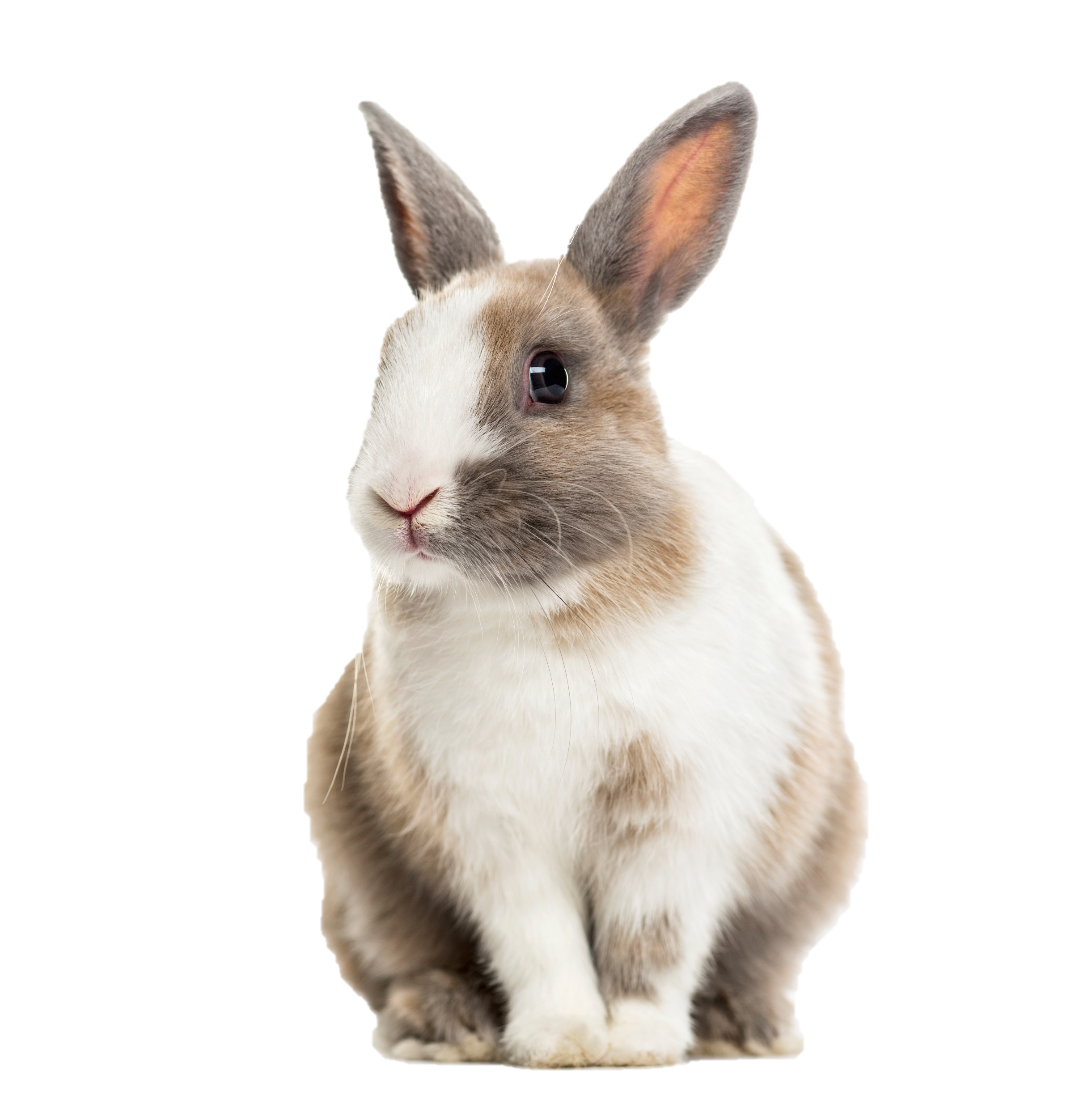 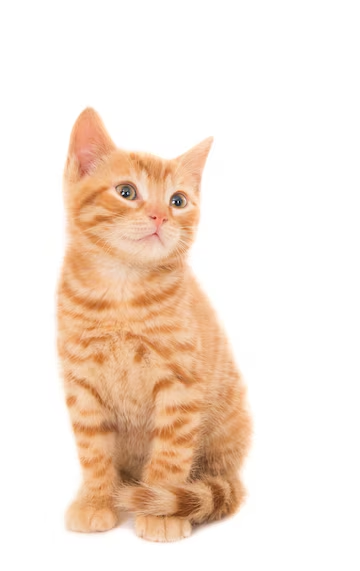 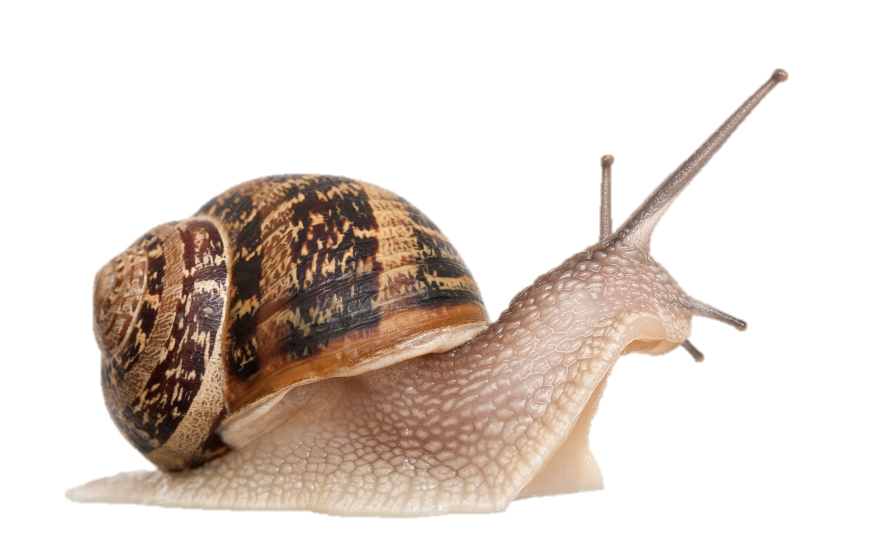 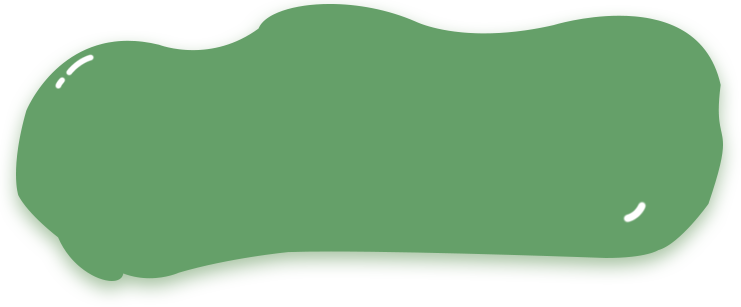 -02-
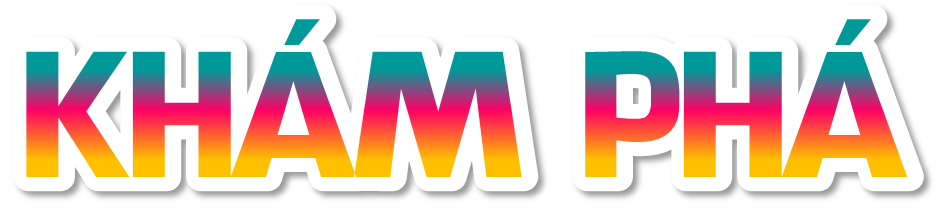 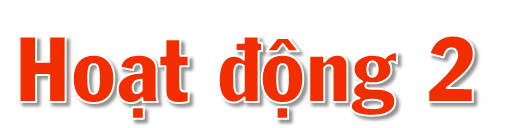 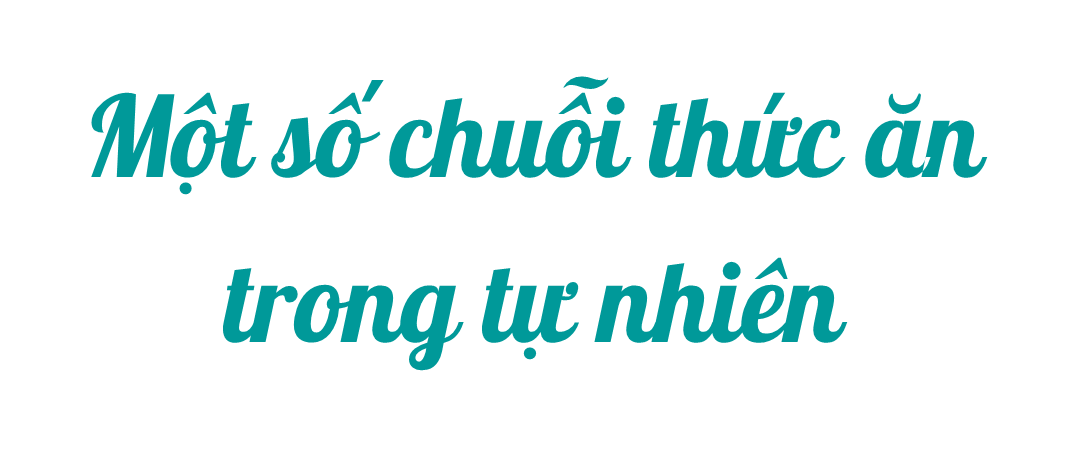 1. Quan sát hình 6. Hãy viết vào vở các chuỗi thức ăn theo đường gạch nối giữa các sinh vật theo gợi ý sau:
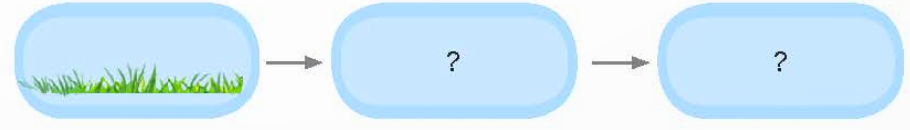 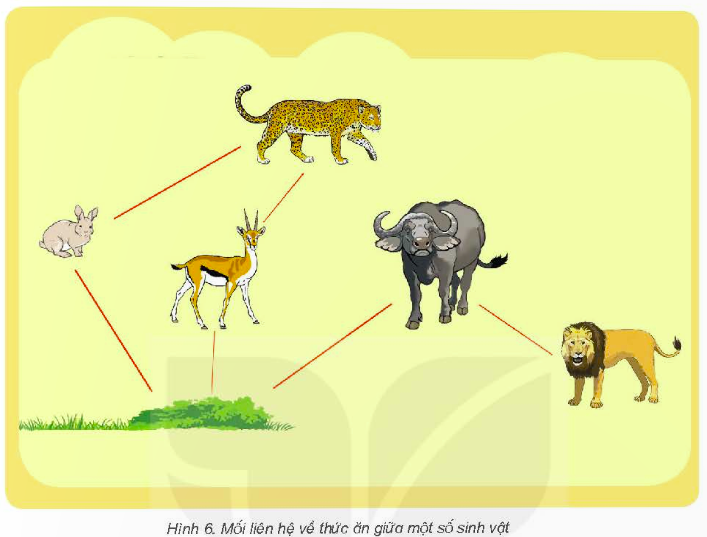 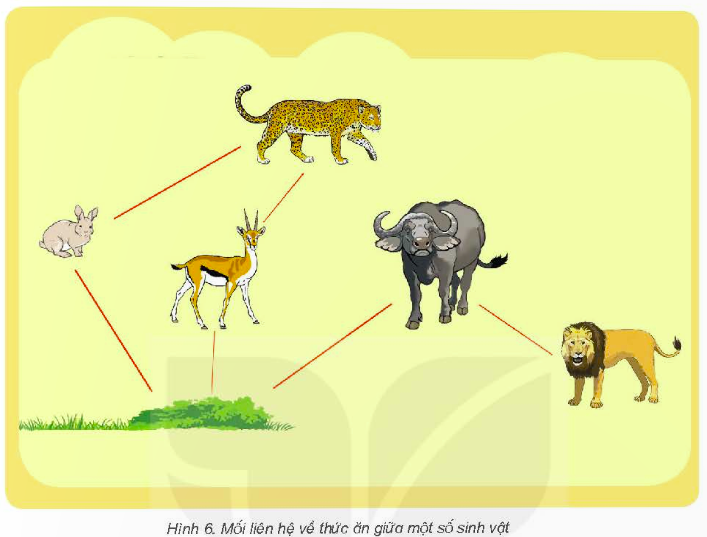 báo
Hãy xác định chiều của mũi tên trong sơ đồ ?
Hãy kể tên những gì được vẽ trong sơ đồ ?
thỏ
trâu
nai
sư tử
cỏ
Hãy viết vào vở các chuỗi thức ăn theo đường gạch nối giữa các sinh vật theo gợi ý sau:
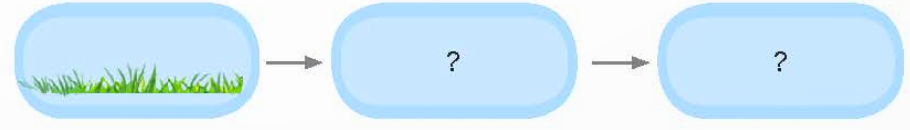 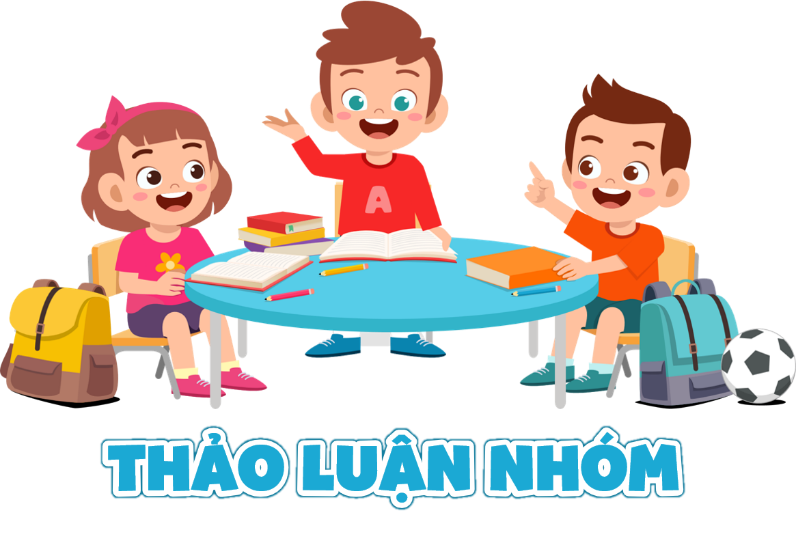 Hãy viết vào vở các chuỗi thức ăn theo đường gạch nối giữa các sinh vật theo gợi ý sau:
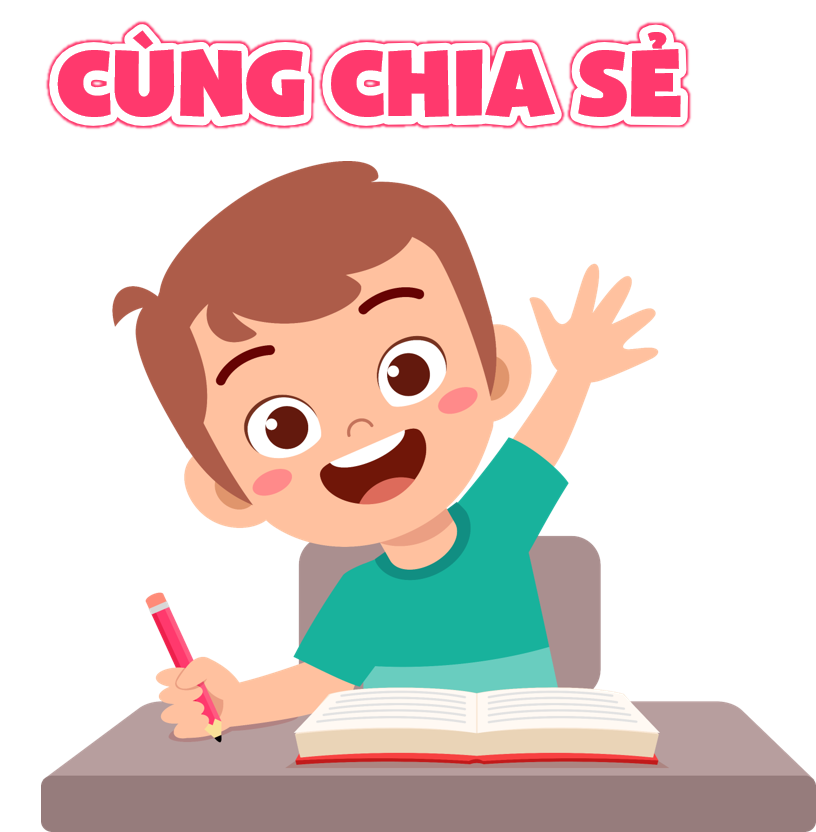 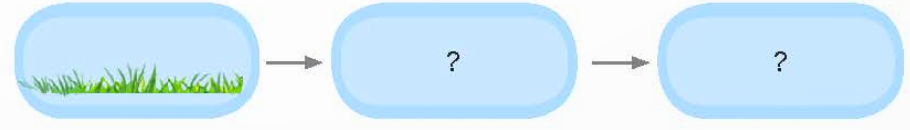 báo
thỏ
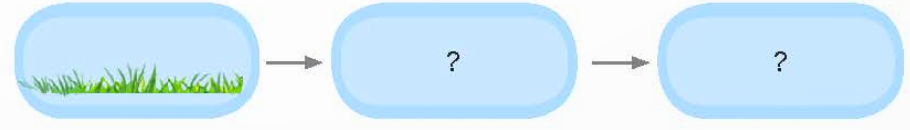 báo
nai
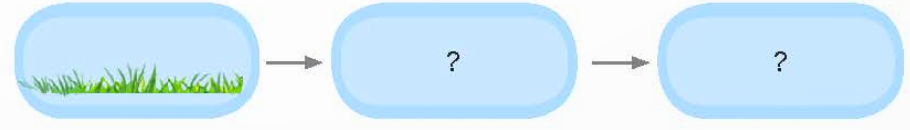 sư tử
trâu
2. Đọc thông tin, vẽ và hoàn thành sơ đồ mô tả về các mối liên hệ thức ăn giữa các sinh vật trong một vùng biển theo sơ đồ gợi ý ở hình 7.
Tại một vùng biển, tảo là thức ăn của tôm, tôm là một trong những thức ăn của cá hồi. Động vật phù du là thức ăn của sứa và tôm, sứa là thức ăn của rùa biển.
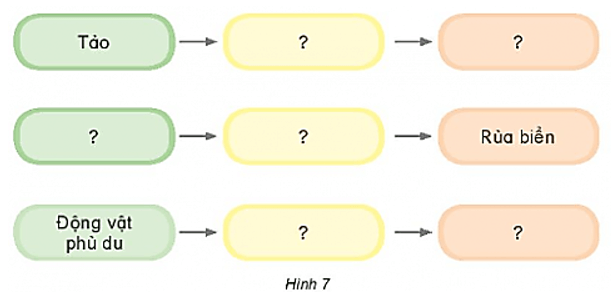 Tại một vùng biển, tảo là thức ăn của tôm, tôm là một trong những thức ăn của cá hồi. Động vật phù du là thức ăn của sứa và tôm, sứa là thức ăn của rùa biển.
Vẽ các sơ đồ chuỗi thức ăn trong vùng biển dựa vào các sơ đồ gợi ý trong SGK.
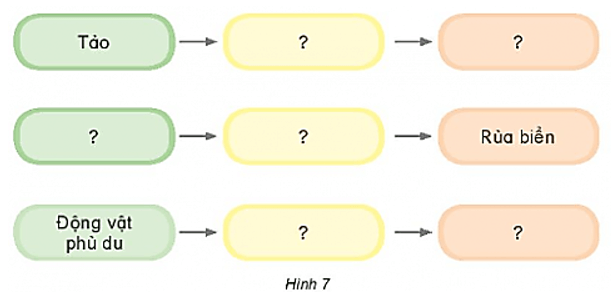 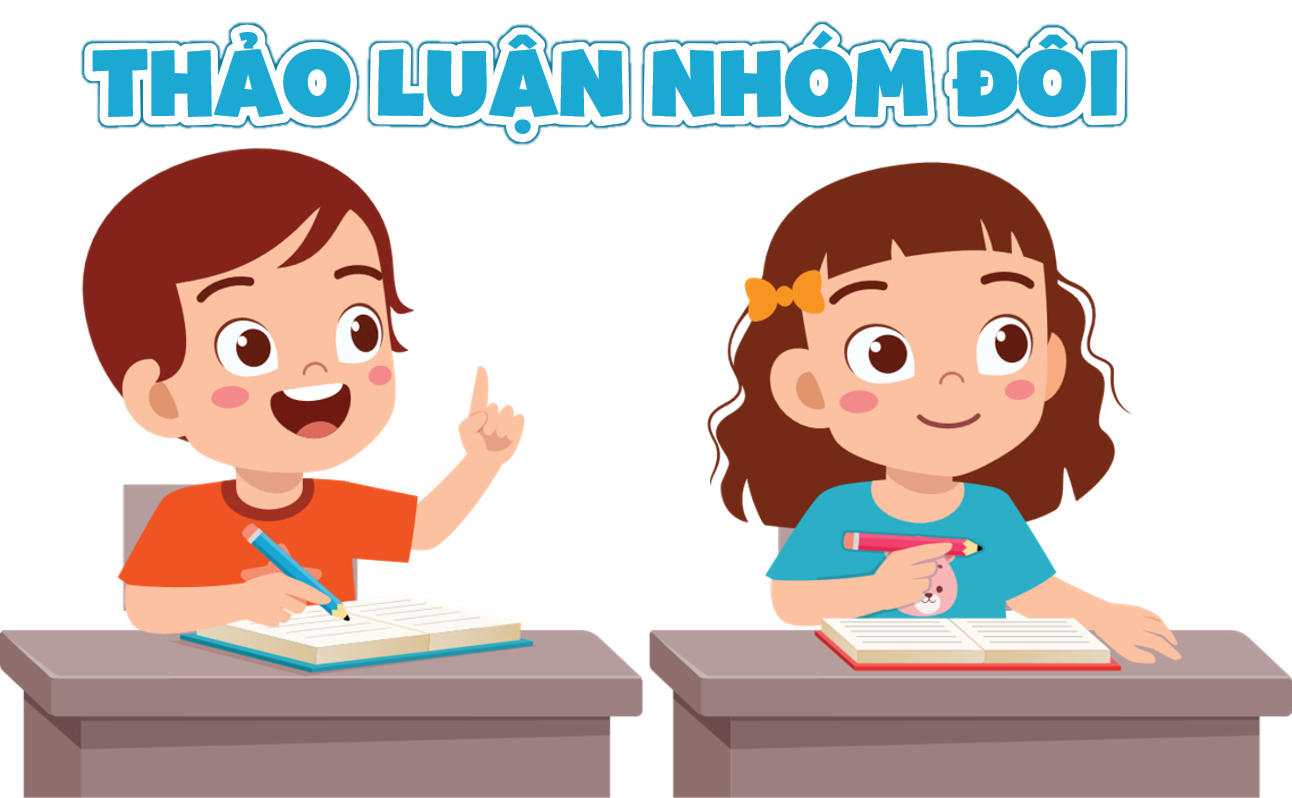 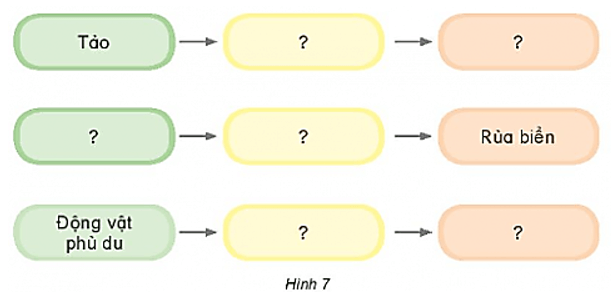 tôm
cá hồi
Tại một vùng biển, tảo là thức ăn của tôm, tôm là một trong những thức ăn của cá hồi. Động vật phù du là thức ăn của sứa và tôm, sứa là thức ăn của rùa biển.
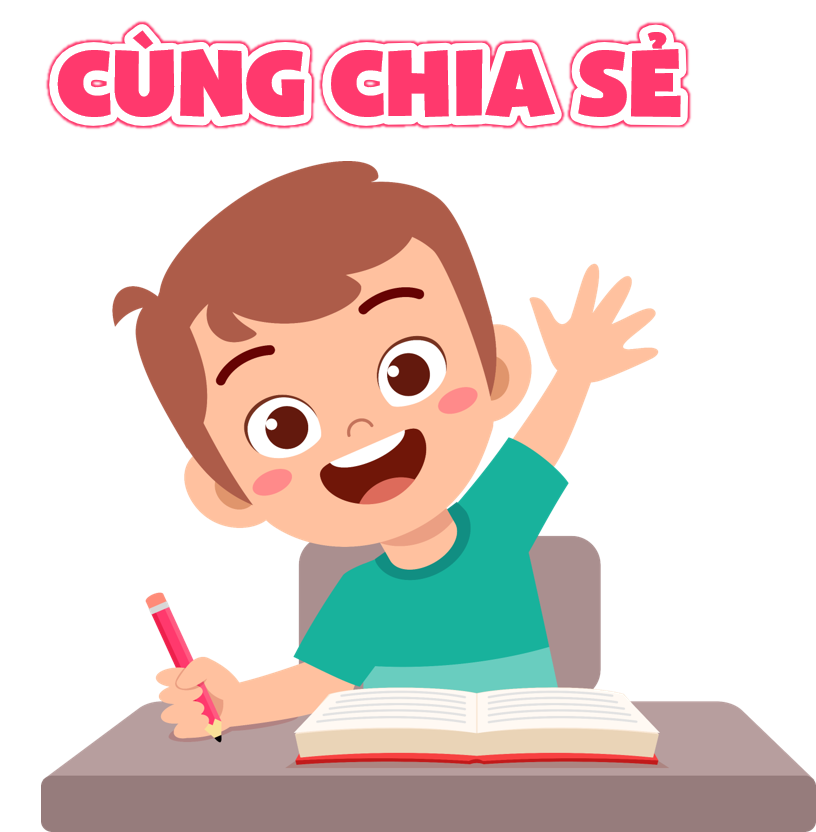 động vật phù du
sứa
tôm
cá hồi
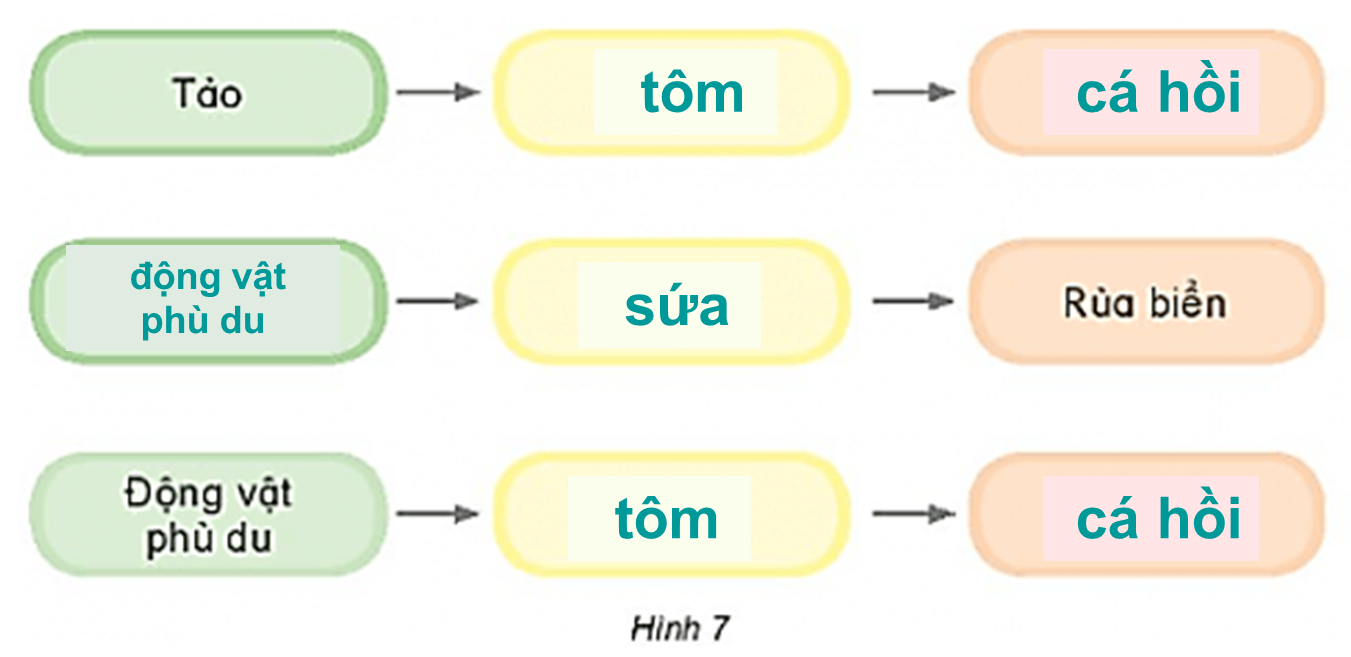 Có những chuỗi thức ăn nào trong sơ đồ có sử dụng chung một vài sinh vật? Điều đó có thể có ý nghĩa gì đối với tự nhiên?
Một sinh vật có thể tham gia vào nhiều chuỗi thức ăn khác nhau.
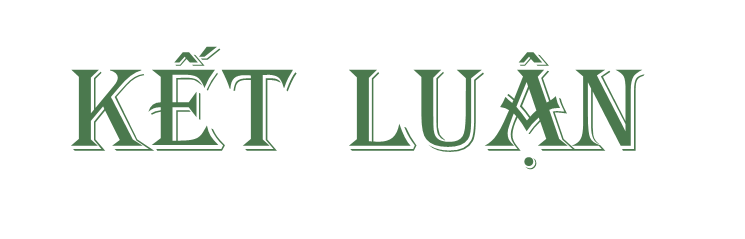 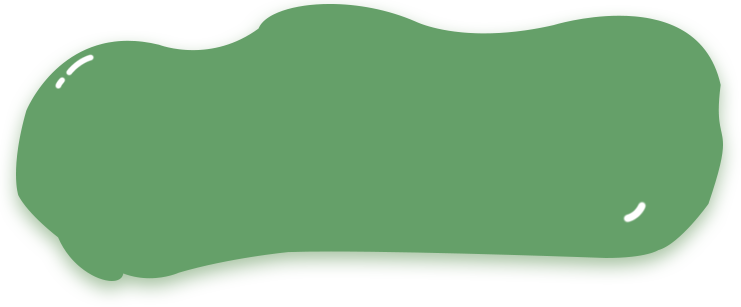 -03-
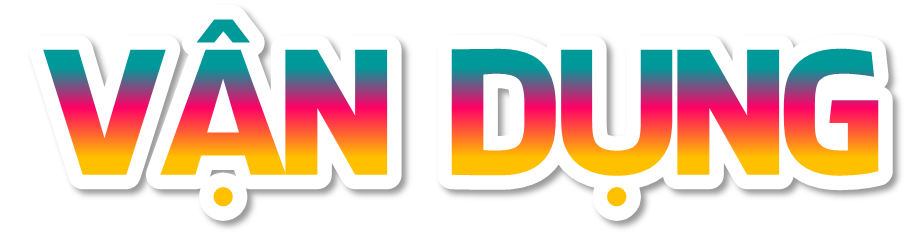 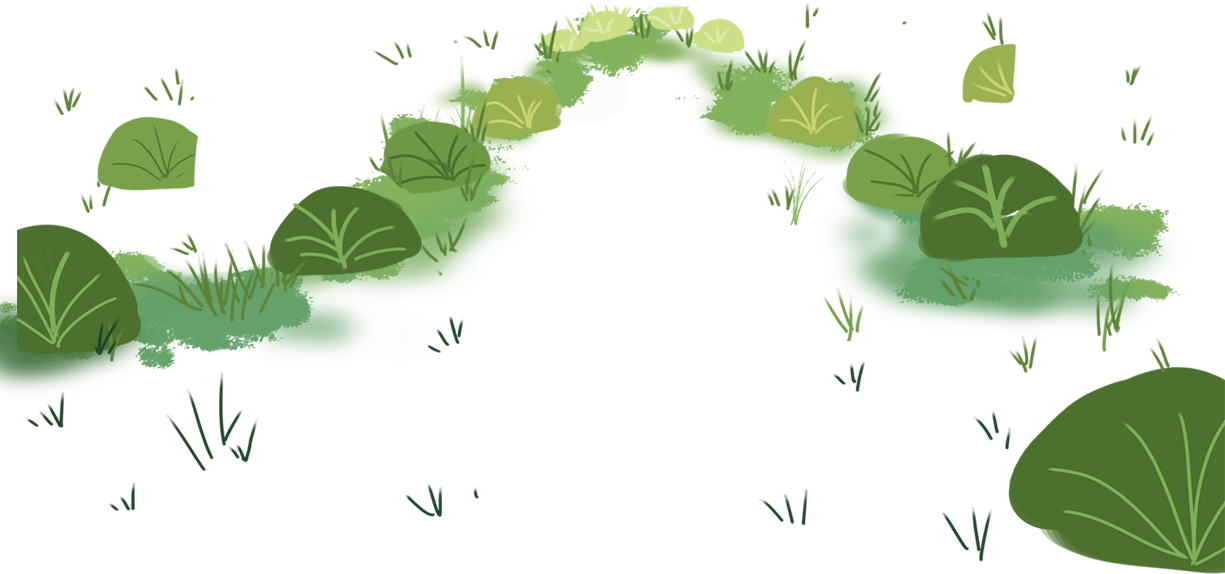 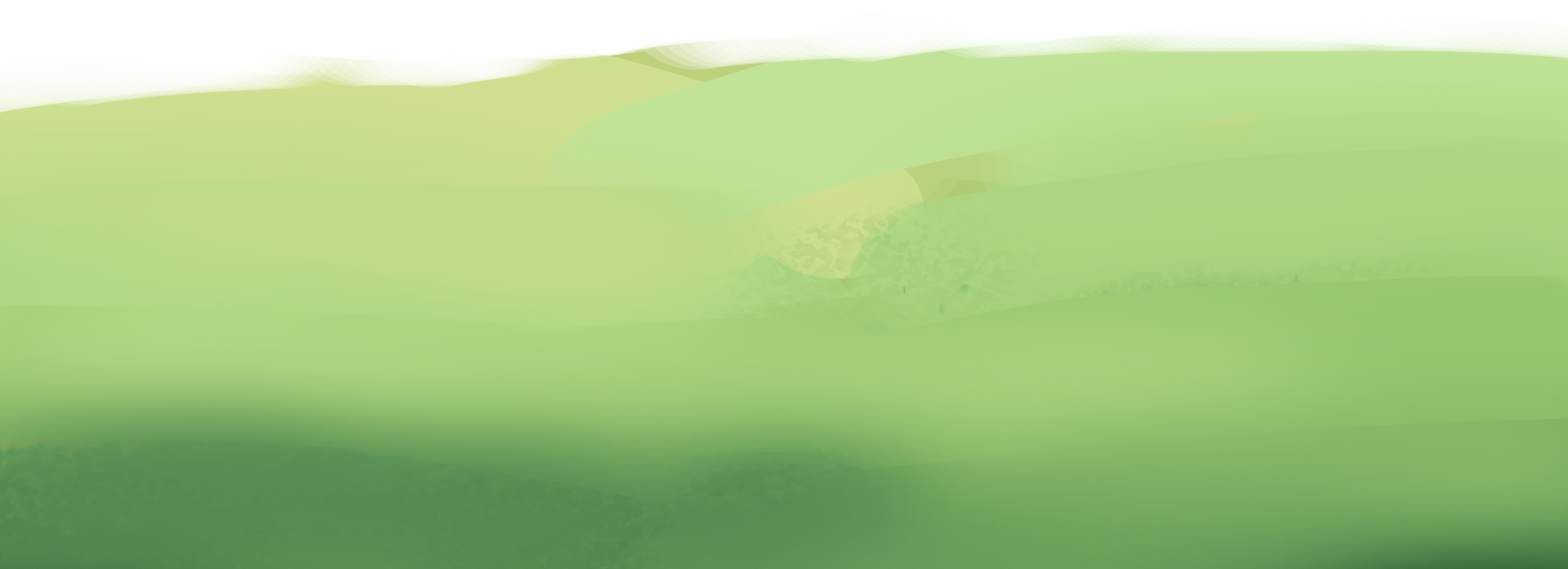 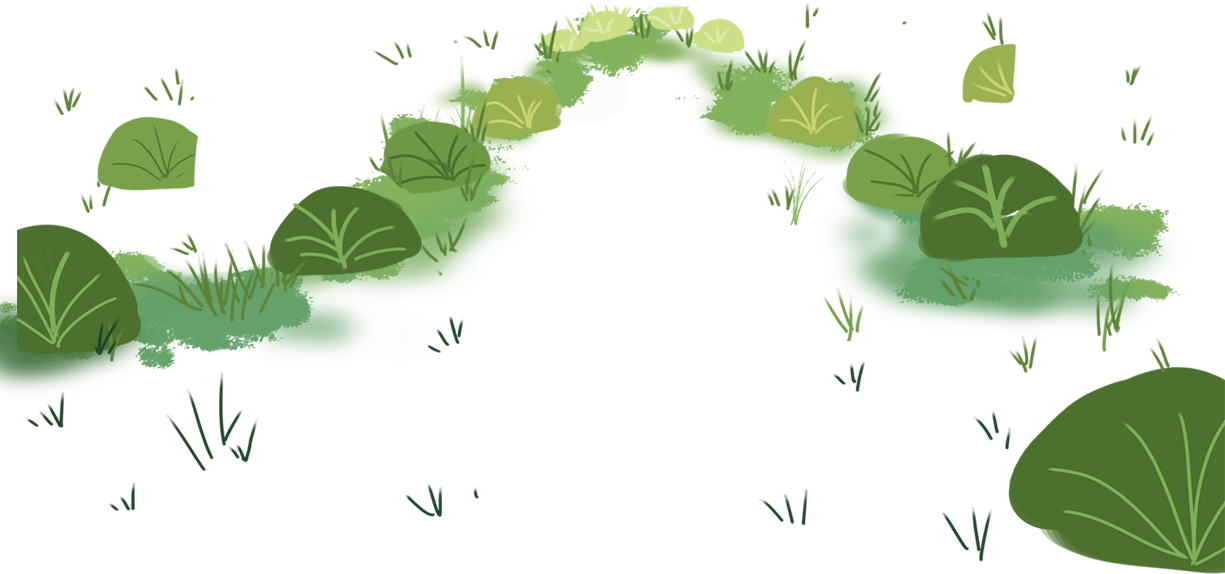 Các nhóm thi nhau đưa ra những ví dụ về chuỗi thức ăn trong tự nhiên.
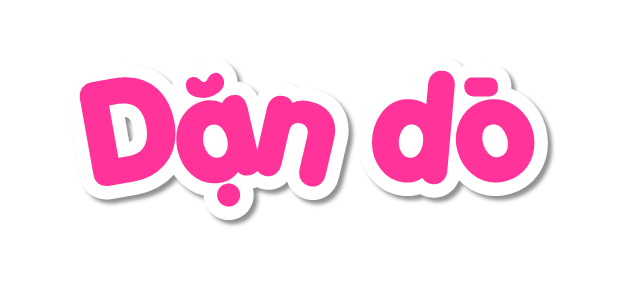 Chia sẻ bài học với mọi người.
Chuẩn bị tiết 3.
GHI VỞ
2. Một số chuỗi thức ăn trong tự nhiên:
Cỏ  → thỏ  →   báo
Cỏ  → nai  →   báo
Cỏ  → trâu →  sư tử
Tảo → tôm → cá hồi
Động vật phù du → sứa → rùa biển
        Động vật phù du → tôm → cá hồi
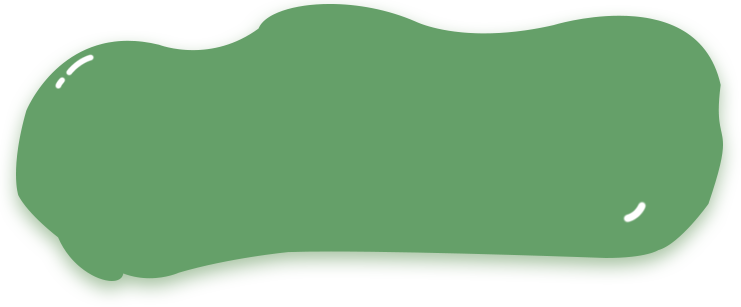 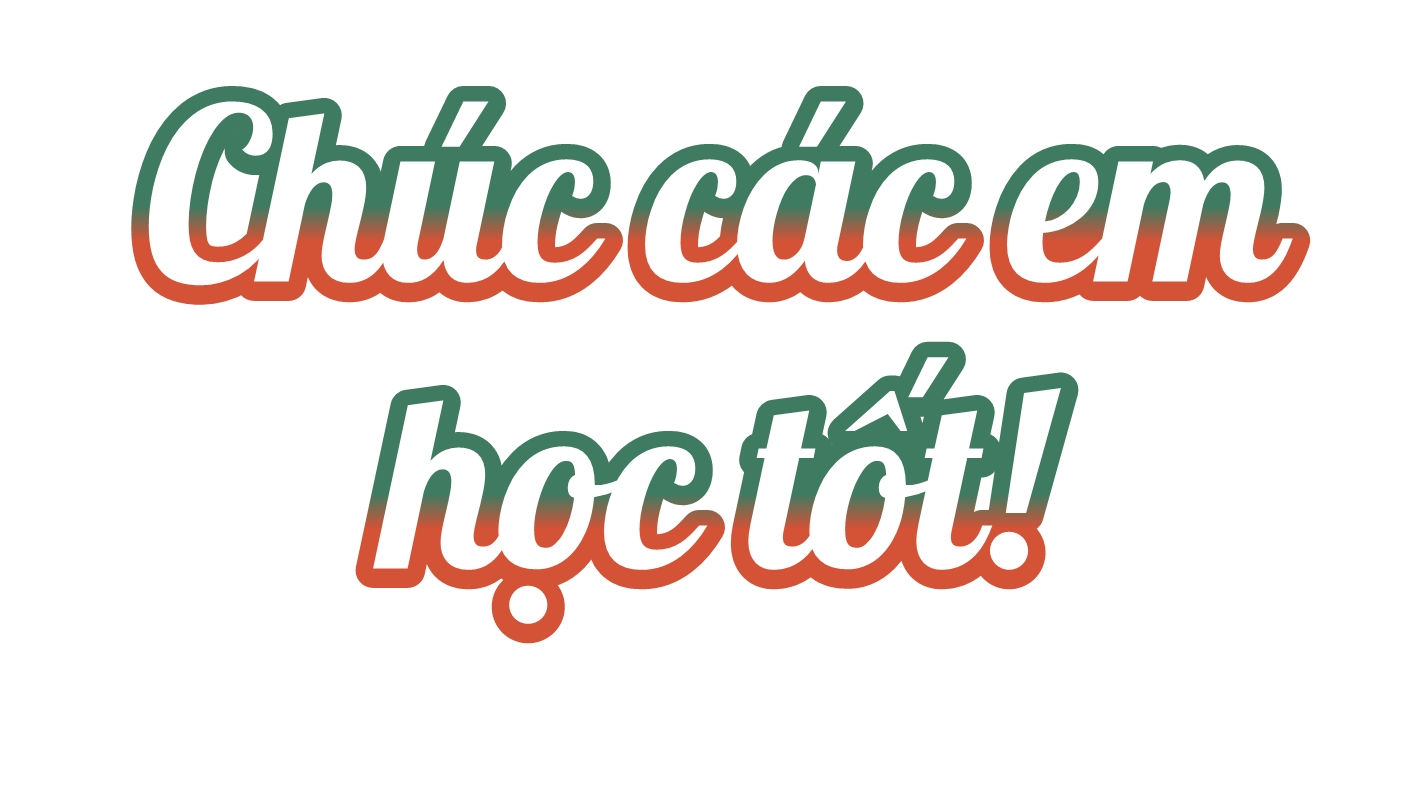